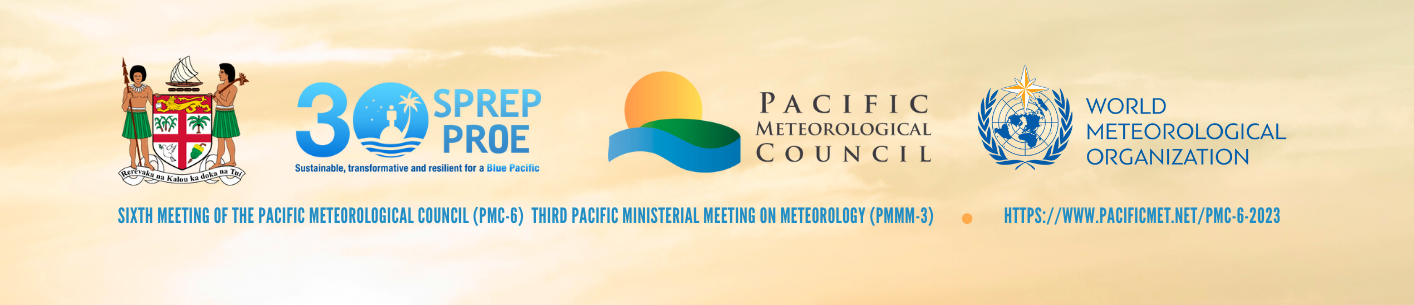 Agenda Item 23: Title:  Donor and Partner Meeting Update
Presenter: Salesa
Background
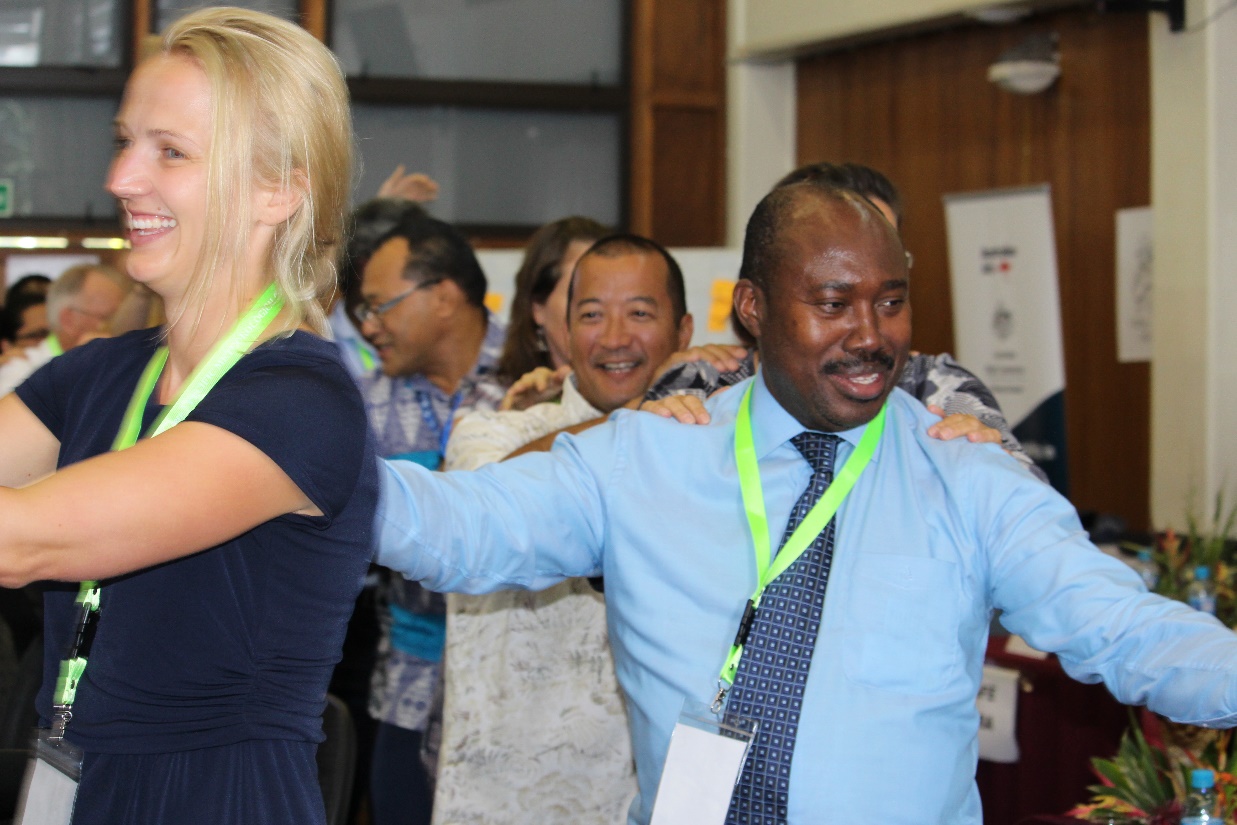 1. First Roundtable meeting held in Honiara, 2017
Provide an opportunity for NMHSs, donors and partners to discuss programs and their support for the continued development of weather and climate resilient of Pacific communities.
Forum for discussion on sustainable weather, climate, hydrology, and ocean services, in the context of the PIMS, and the PRSCS and resources mobilization during the PMC and the donors and partners roundtable meeting 

2.  Second Tanoa Session with Partners and Countries, 2019
updating of the Project Mapping 
Overview of the existing coordination mechanisms at SPREP to implement the PIMS
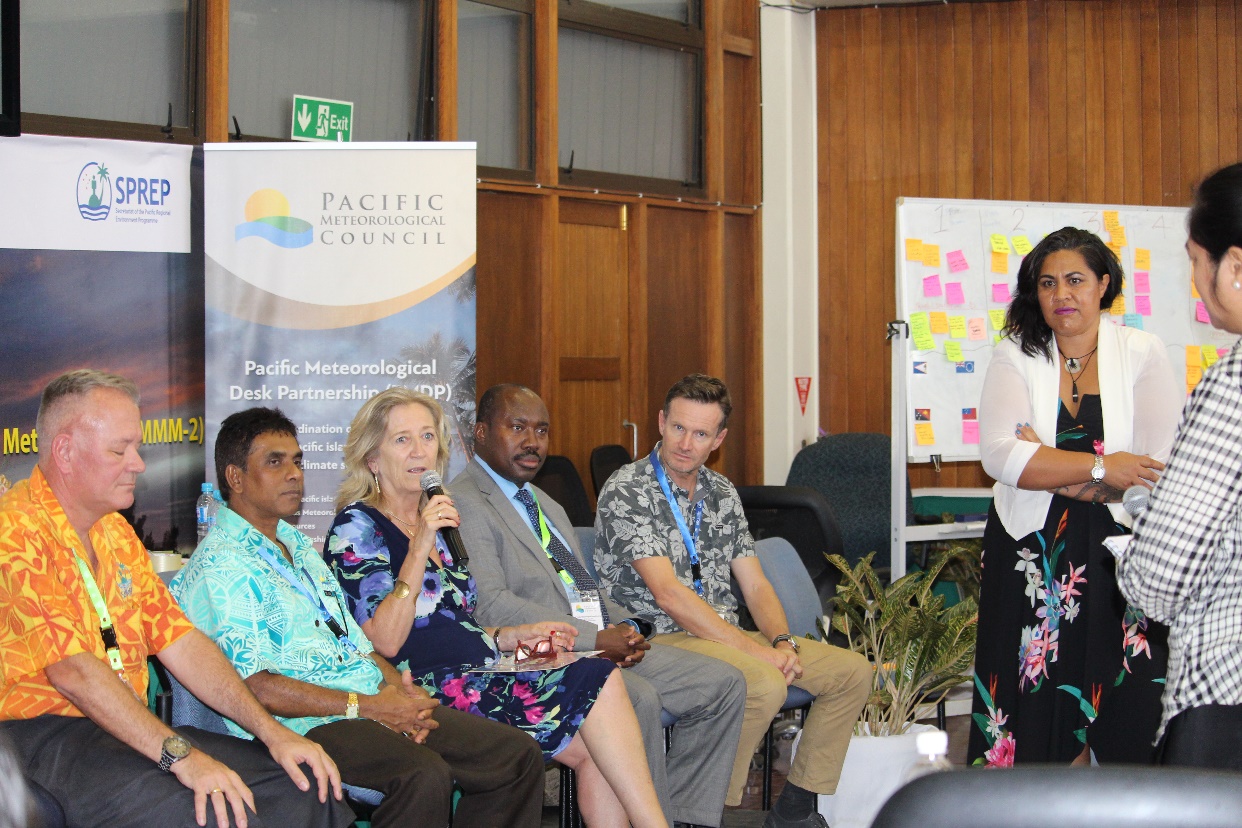 Setup for Thursday Session 4- All Partners
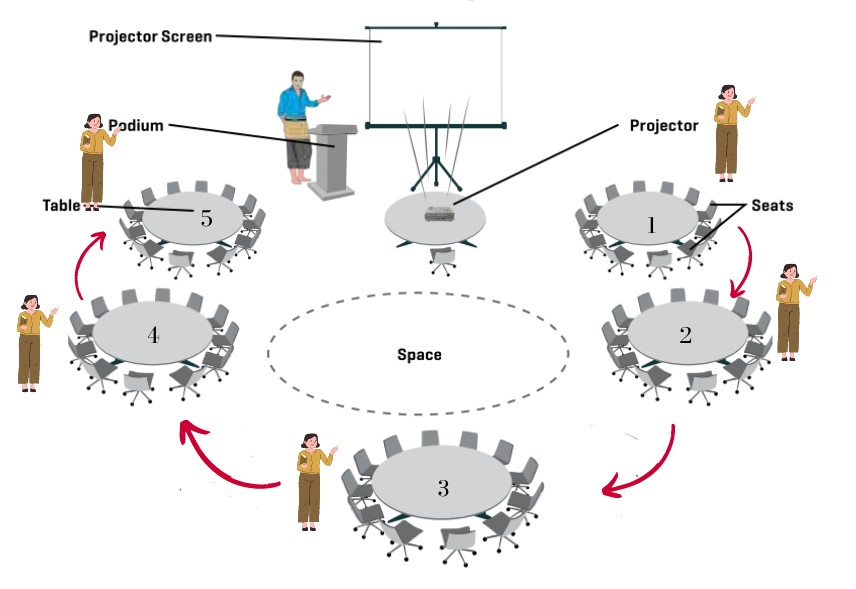 Cross cutting through the Cafe stations will be EWS, capacity building (education and training) and gender/social inclusion
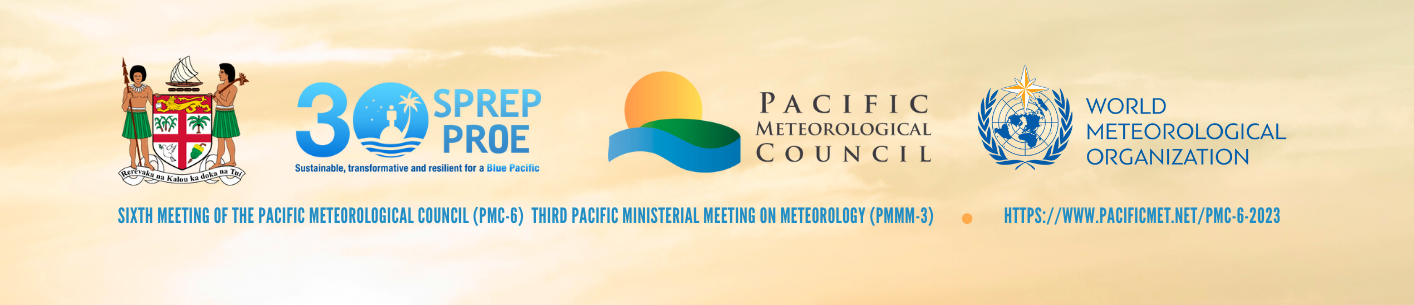 Pacific Partners Coordination Mechanism (PPCM)
Aims to enhance collaboration for hydrometeorological projects in the Pacific Islands region.
Addresses challenges of coordination and resource allocation.
Aligns with PMC and Weather Ready Pacific.
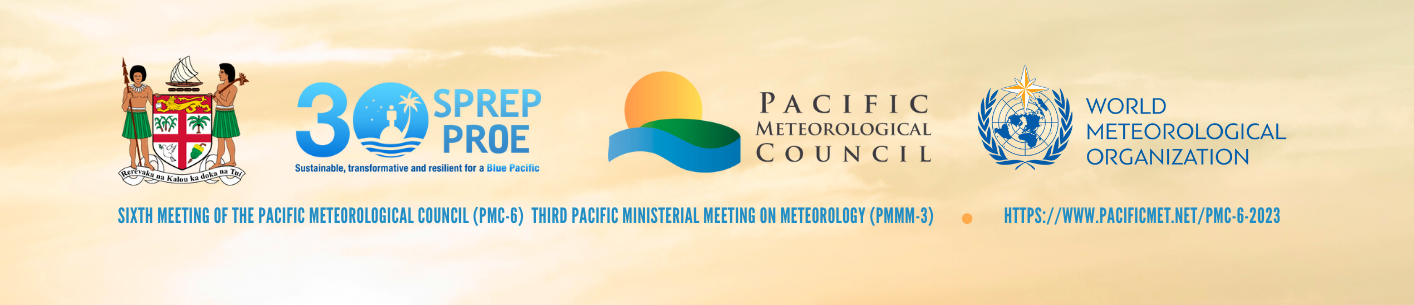 PPCM
Systematic exchange of program/project information for enhanced collaboration.
Platform for donors to align resources, support Weather Ready Pacific and national initiatives.
Harmonize and improve interventions at national and regional levels.
Facilitate alignment of donor objectives with regional priorities for maximum impact.
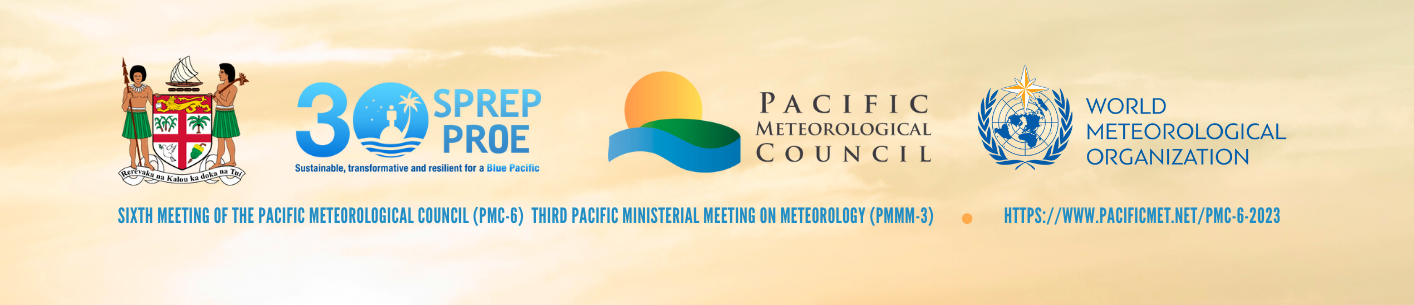 Approach
Utilizes annual meetings, special program sessions, ad-hoc discussions, and a data analysis dashboard.
PMC-6 meeting to establish a foundation for continuous engagement and information sharing.
Expected outcomes: Enhanced coordination, alignment of resources, improved interventions.
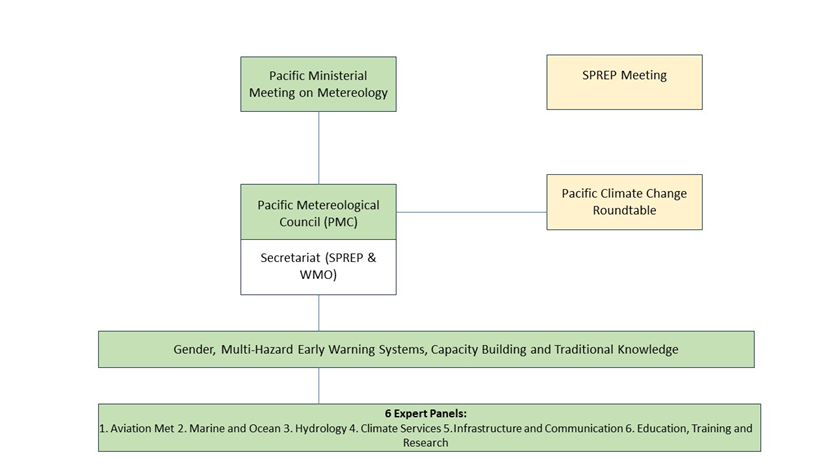 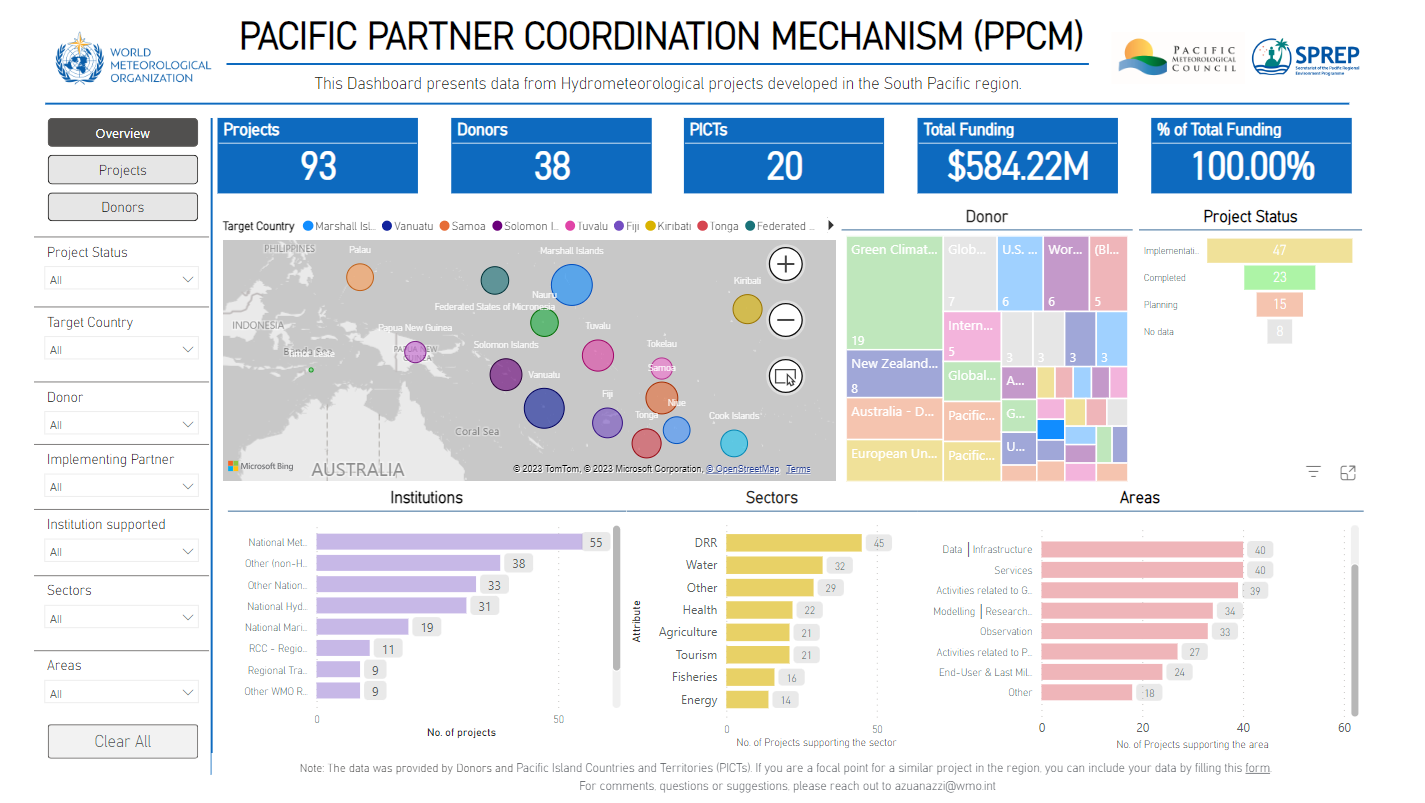 [Speaker Notes: Microsoft Power BI link for dashboard]
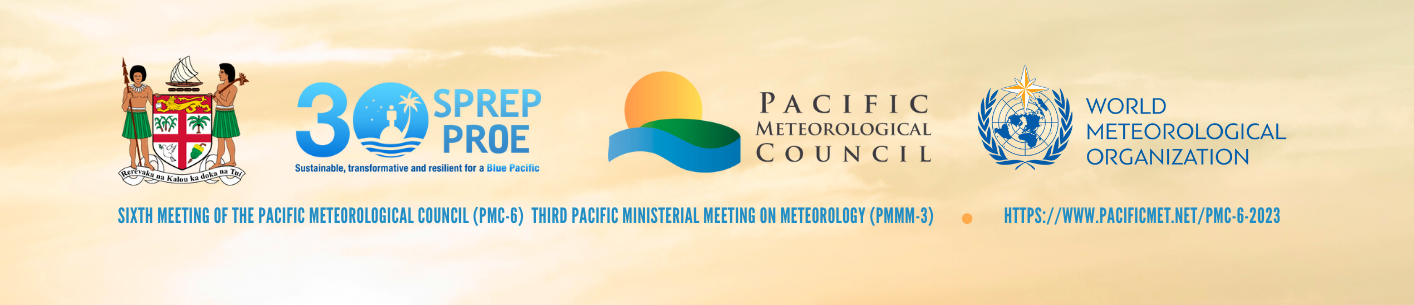 Recommendations: [Key decisions for the PMC to deliberate and endorse]
The Meeting is invited to:
Note the arrangements for the Donor and engagement